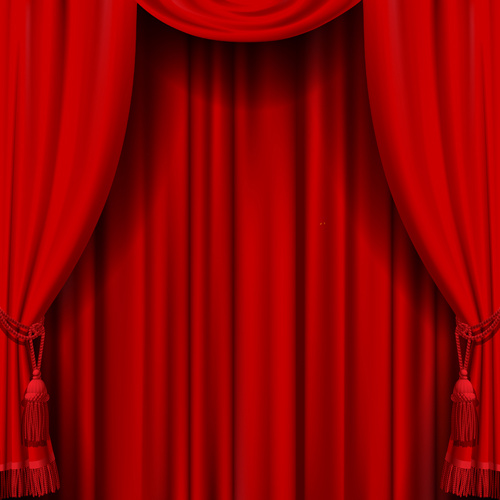 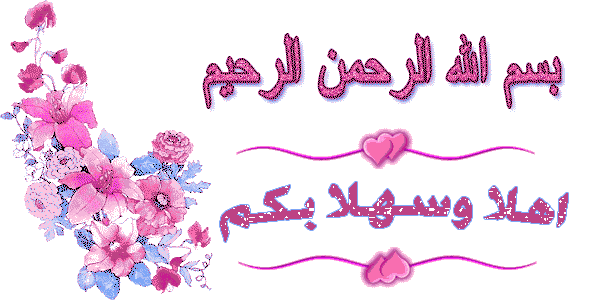 مقارنة بين سوق المنافسة التامة و سوق الاحتكار التام
جامعة محمد خيضر- بسكرة-كلية العلوم الاقتصادية و التجارية و علوم التسيير توازن المؤسسة و أشكال السوق
مقارنة بين سوق المنافسة التامة و سوق الاحتكار التام




أ.د/ خليفي عيسى
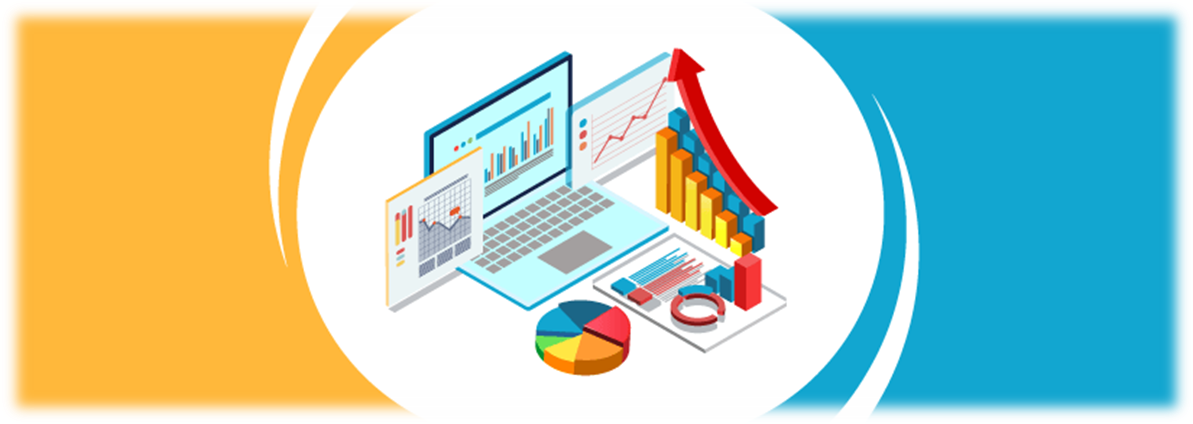 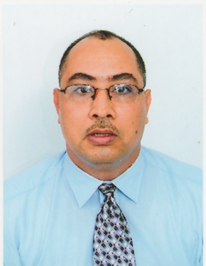 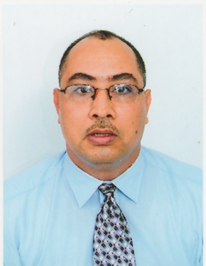 أهم الاختلافات بين سوق المنافسة التامة و سوق الاحتكار التام:
تكون التكاليف الحدية أقل من السعر عند وضع التوازن في سوق الاحتكار التام، و السبب في ذلك هو الاختلاف في ظروف البيع في ظل الاحتكار و المنافسة التامة،لأن التوازن في حالة المنافسة التامة يتحقق عندما P=MC=MR ، أما في حالة الاحتكار التام فان التوازن يتحقق لما MC=MR، و MC تكون دائما اقل من السعرP لأن الإيراد الحدي أقل من السعر و الإيراد المتوسط.
	عند توازن المحتكر في الأجل الطويل الأرباح تكون غير عادية، عكس التوازن طويل الأجل في سوق المنافسة التامة توجد أرباح عادية فقط، لأنه لا توجد حرية لدخول منتجين جدد إلى الصناعة.
	يستطيع المحتكر أن يقوم ببيع سلعة في أكثر من سوق بأكثر من سعر في نفس الوقت و هذا ما يسمى بسياسة التمييز الاحتكاري. أما في سوق المنافسة التامة فيوجد سعر واحد فقط لا تستطيع المؤسسات الأخرى التأثير فيه.
اختلافات اخرى
منحنى طلب المؤسسة في المنافسة الكاملة أفقي لانهائي المرونة، بينما منحنى طلب المؤسسة في الاحتكار سالب الميل و يمثل منحنى طلب الصناعة.
 يتحقق شرط التوازن في المنافسة الكاملة عندما MC = MR = P  و عندما تكون التكاليف الحدية متزايدة، بينما يتحقق شرط التوازن في الاحتكار عندما  MC = MR   و عندما تكون التكاليف الحدية أقل من السعر.
 السعر في ظل المنافسة الكاملة أقل من السعر في ظل الاحتكار كما أن الكمية المباعة في ظل المنافسة أكبر من الكمية المباعة في ظل الاحتكار.
 منحنى عرض المؤسسة في حالة المنافسة التامة هو منحنى التكاليف الحدية من نقطة الإغلاق فأعلى بينما في ظل الاحتكار فإنه لا يوجد للمؤسسة منحنى عرض.تساعد المنافسة التامة على تخصيص الموارد بشكل أمثل.
جدول المقارنة بين سوق المنافسة التامة و الاحتكار التام